File System
chwong
Files
% ls –l
d rwx--x--x  7 liuyh  gcs      1024 Sep 22 17:25 public_html
File type
File access mode
# of inodes
File user owner
File group owner
File size
File last modify time
File name
Outline
File System Architecture
Pathname
File Tree
Mounting
File Types
inode and file
Link
File Access Mode
Changing File Owner
FreeBSD bonus flags
File System Architecture (1)
Application  Kernel  Hardware
Applications call system-calls to request service
Kernel invokes corresponding drivers to fulfill this service
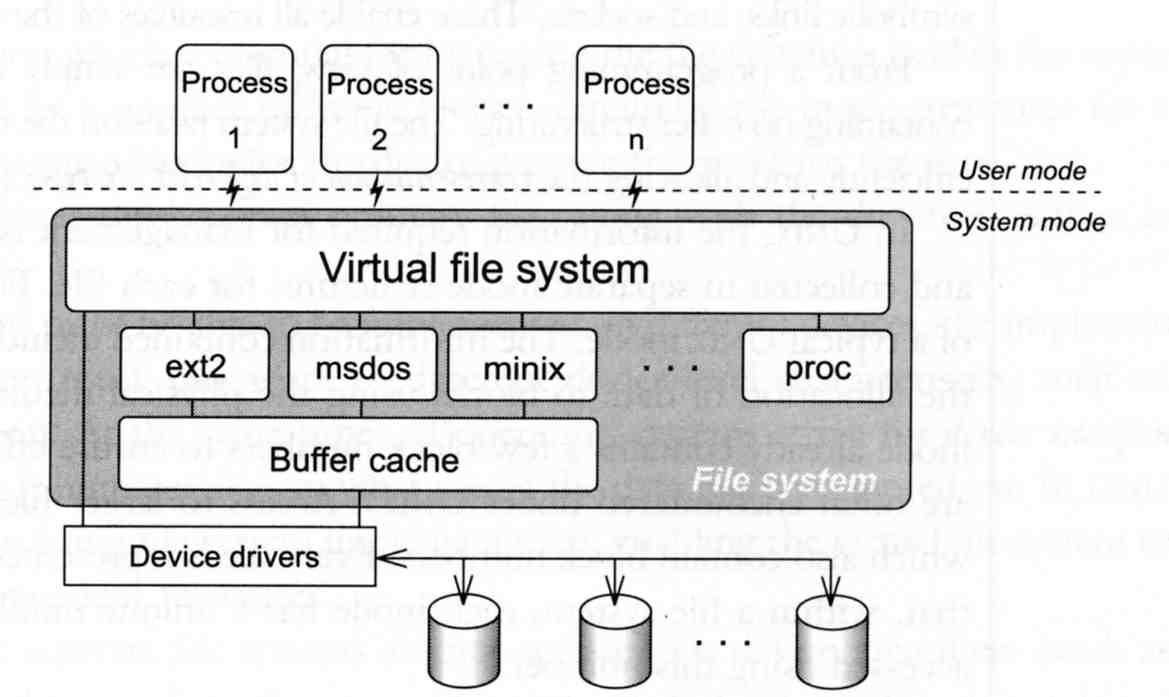 File System Architecture (2)
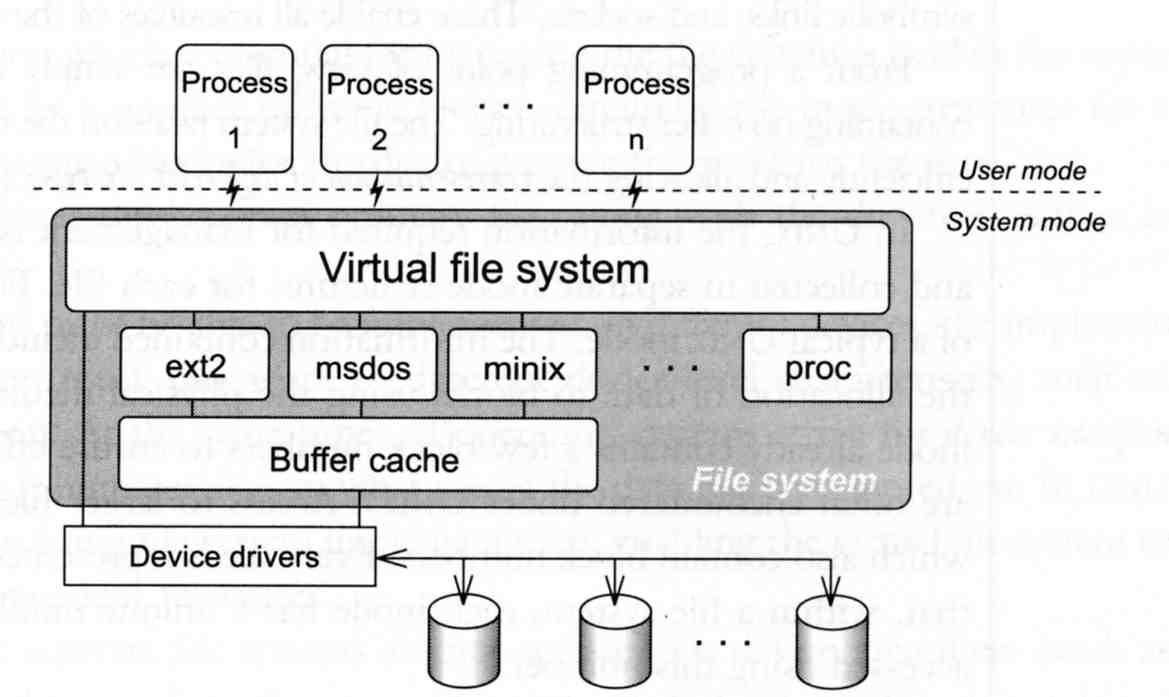 The basic purpose of filesystem
Represent and organize the system’s storage
Four main components:
Namespace
A way of naming things and arranging them in a hierarchy
Application Programming Interface (API) 
A set of system calls for navigating and manipulating nodes
Security model
A scheme for protecting, hiding and sharing things
Implementation
Code that ties the logical model to an actual disk
File System Architecture (2)
System call sequence to copy the contents of one file to another file
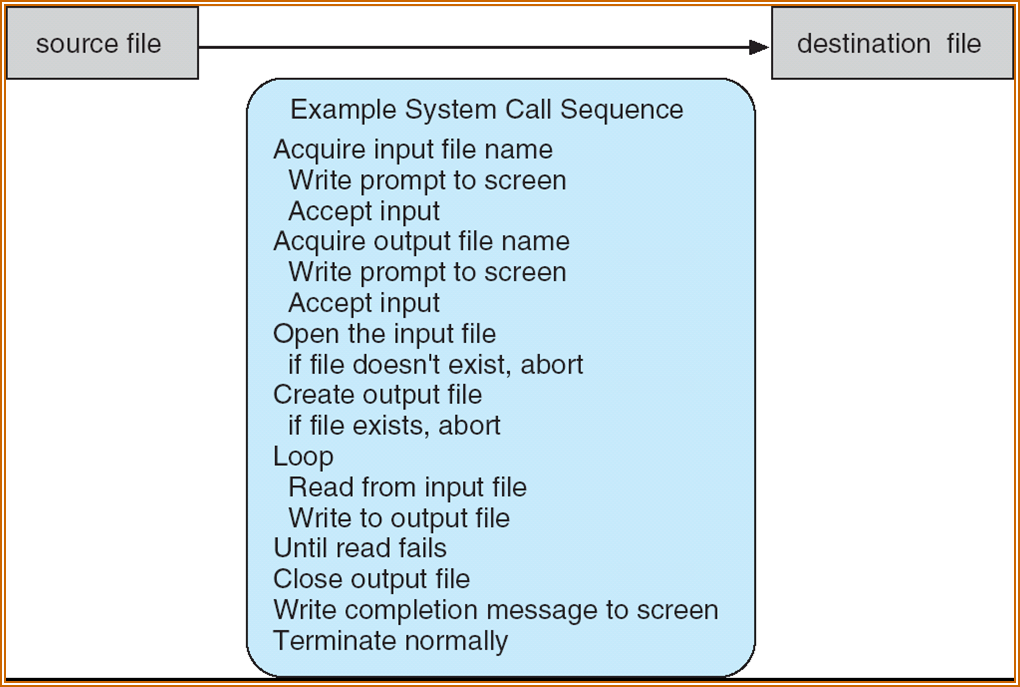 File System Architecture (2)
Consider the ReadFile() function in the
Win32 API—a function for reading from a file


A description of the parameters passed to ReadFile()
HANDLE file—the file to be read
LPVOID buffer—a buffer where the data will be read into and written from
DWORD bytesToRead—the number of bytes to be read into the buffer
LPDWORD bytesRead—the number of bytes read during the last read
LPOVERLAPPED ovl—indicates if overlapped I/O is being used
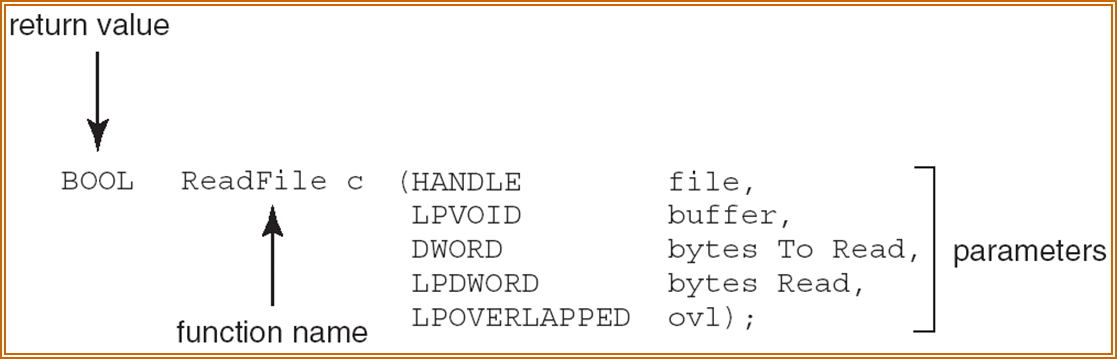 File System Architecture (2)
API – System Call – OS Relationship
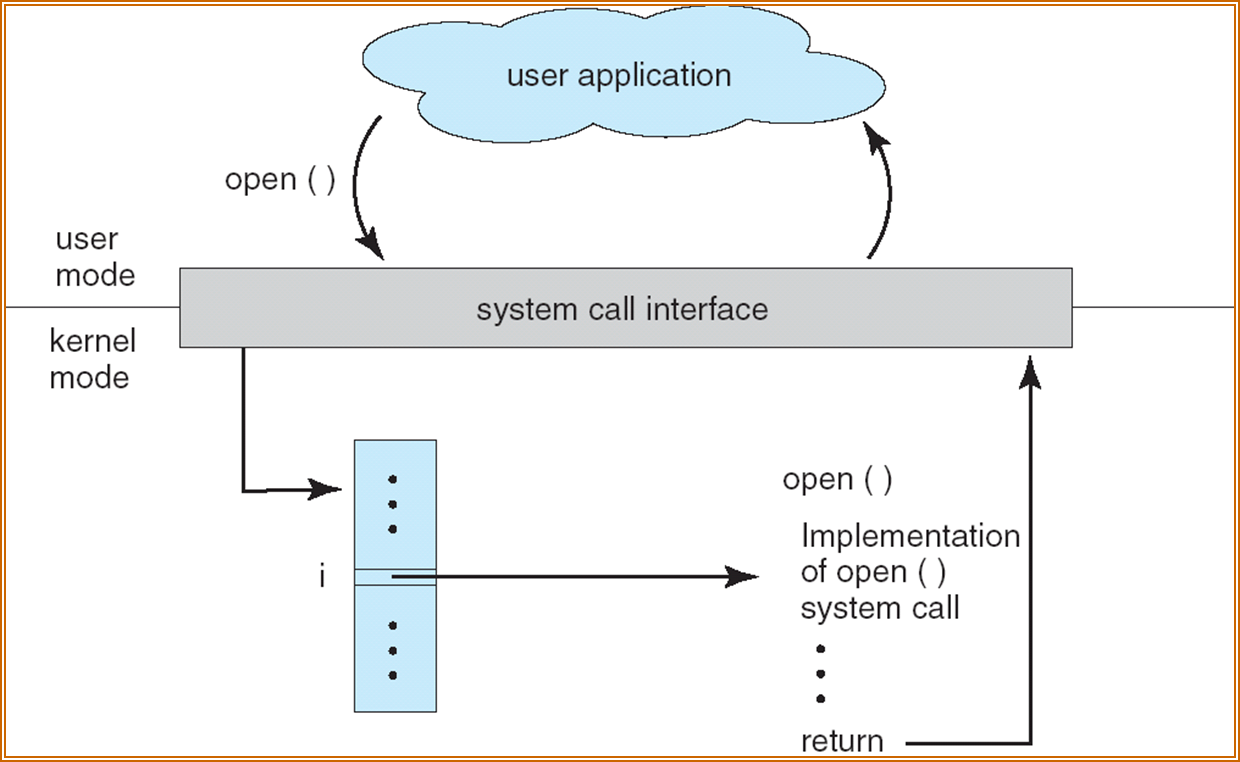 File System Architecture (3)
Objects in the filesystem:
What you can find in a filesystem:
Files and directories
Hardware device files
Processes information
Interprocess communication channel (IPC)
Shared memory segments (SHM)
We can use common filesystem interface to access such “object”
open、read、write、close、seek、ioctl, fcntl, …
Pathname
Two kinds of path
Absolute path  start from /
Ex. /u/dcs/97/9755806/test/hehe.c
Relative path  start from your current directory
Ex. test/hehe.c
Constrains of pathname
Single component: ≦ 255 characters
Single absolute path: ≦ 1023 characters
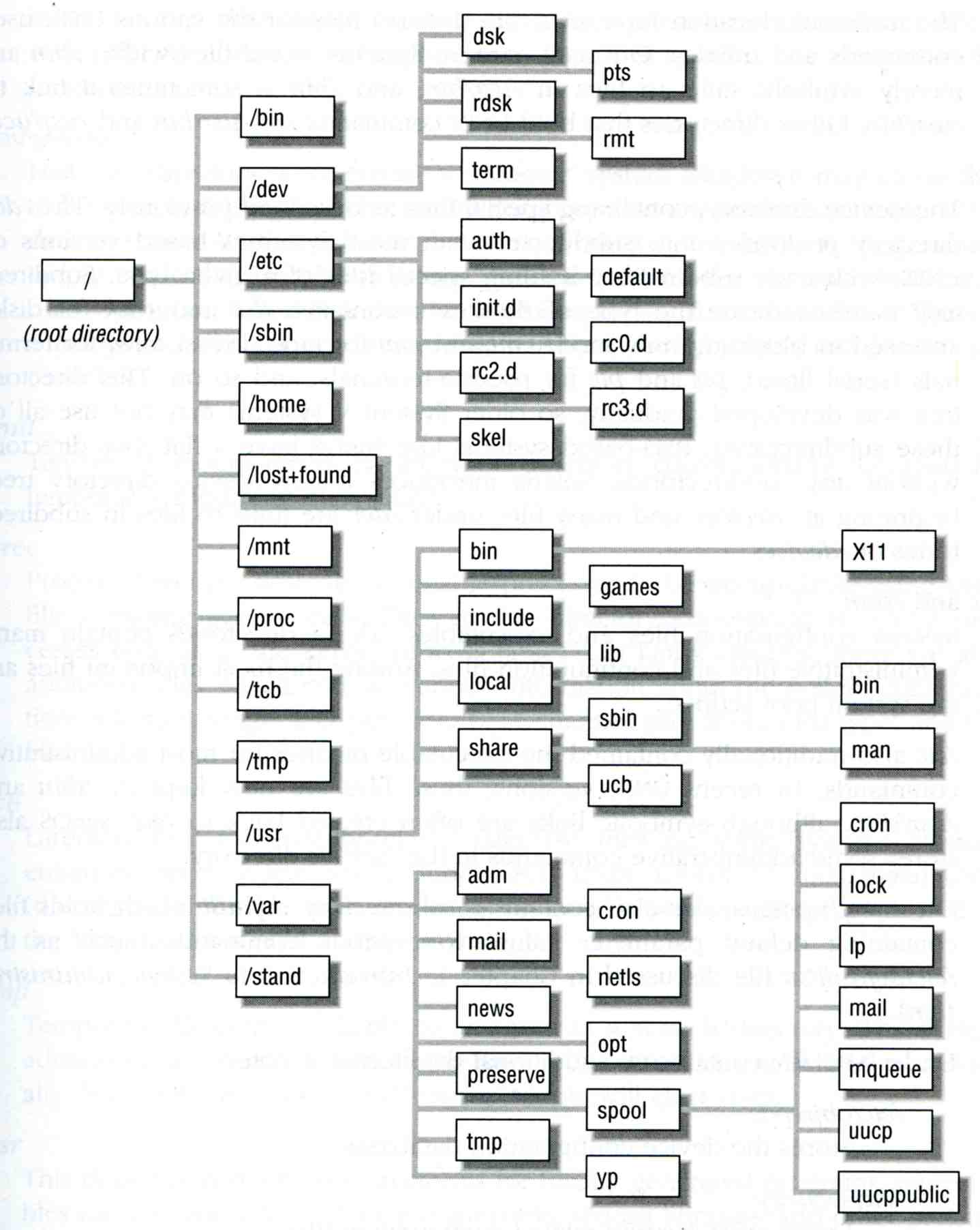 File Tree
Layout of 	File Systems (1)
hier(7)
Layout of 	File Systems (2)
Mounting file system (1)
mount(8)
The filesystem in composed of chunks
Most are disk partitions
Network file servers
Memory disk emulators
Kernel components
Etc,…
“mount” command
Map the mount point of the existing file tree to the root of the newly attached filesystem
% mount /dev/ad2s1e /home2
The previous contents of the mount point become inaccessible
Mounting file system (2)
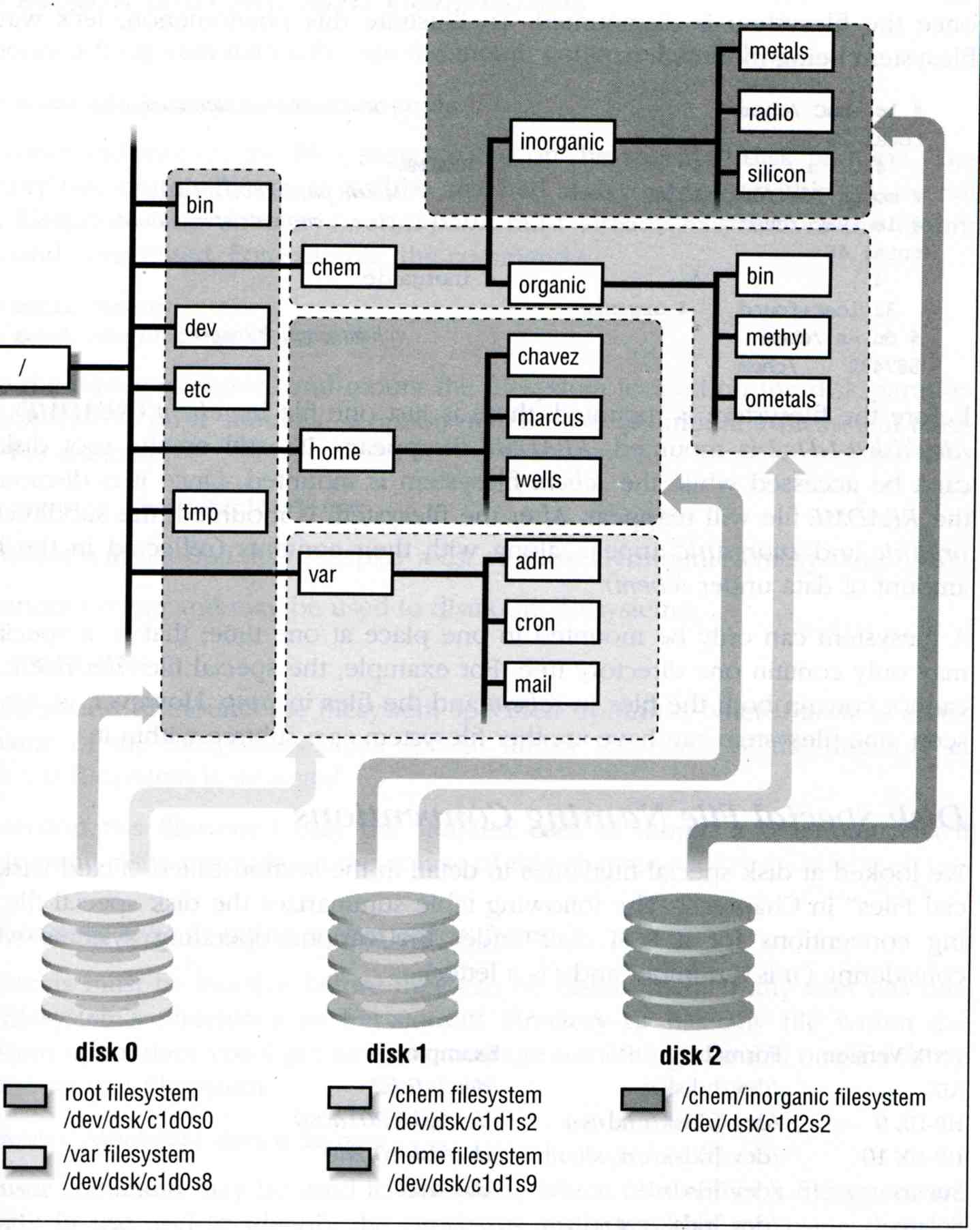 Example
Mounting file system (3)
fstab(5)
Filesystem table – fstab
Automatically mounted at boot time
/etc/fstab
Filesystem in this file will be checked and mounted automatically at boot time
Ex.
# Device        Mountpoint    FStype  Options      Dump    Pass#
/dev/ad0s1a     /             ufs     rw           1       1
/dev/ad0s1b     none          swap    sw           0       0
/dev/ad0s1d     /home         ufs     rw           2       2
/dev/acd0       /cdrom        cd9660  ro,noauto    0       0
csduty:/bsdhome /bsdhome      nfs     rw,noauto    0       0
Mounting file system (4)
umount(8)
Unmounting File Stsyem
“umount” command
% umount { node | device }
Ex: umount /home, umount /dev/ad0s1e
Busy filesystem
Someone’s current directory is there or there are opened files
Use “umount -f”
We can use “lsof” or “fstat” like utilities to figure out who makes it busy
Mounting file system (5)
fstat



lsof (/usr/ports/sysutils/lsof) – list open files
liuyh@NASA ~ $ fstat
USER     CMD          PID   FD MOUNT      INUM MODE         SZ|DV R/W
liuyh    fstat      94218   wd /        234933 drwxr-xr-x      16  r
root     screen     87838    4 /tmp       9947 prwx------       0  r
liuyh@NASA ~ $ lsof
COMMAND   PID USER  FD TYPE SIZE/OFF   NODE NAME
screen  87838 root cwd VDIR        7 522069 /usr/ports/sysutils/screen
screen  87838 root rtd VDIR       26      3 /
screen  87838 root txt VREG   337968 424757 /usr/local/bin/screen
screen  87838 root txt VREG   245976 679260 /libexec/ld-elf.so.1
screen  87838 root txt VREG   314504 678109 /lib/libncurses.so.8
screen  87838 root txt VREG    64952 678438 /lib/libutil.so.8
screen  87838 root txt VREG    33536 677963 /lib/libcrypt.so.5
screen  87838 root txt VREG  1255568 677294 /lib/libc.so.7
File Types (1)
File types







file command
determine file type
% file .tcshrc   .tcshrc: ASCII text 
% file /bin        /bin: directory
% file /bin/sh   /bin/sh: ELF 32-bit LSB executable, Intel 80386, version 1 		(FreeBSD), dynamically linked (uses shared libs), stripped
/usr/ports/sysutils/file
File Types (2)
Directory
. and ..
mkdir / rmdir
File Types (3)
UNIX domain socket
Created by socket()
Local to a particular host
Be referenced through a filesystem object rather than a network port
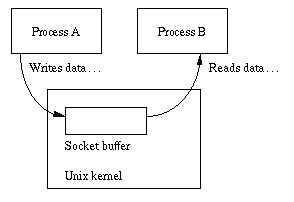 File Types (4)
Named Pipes
Let two processes do “FIFO” communication
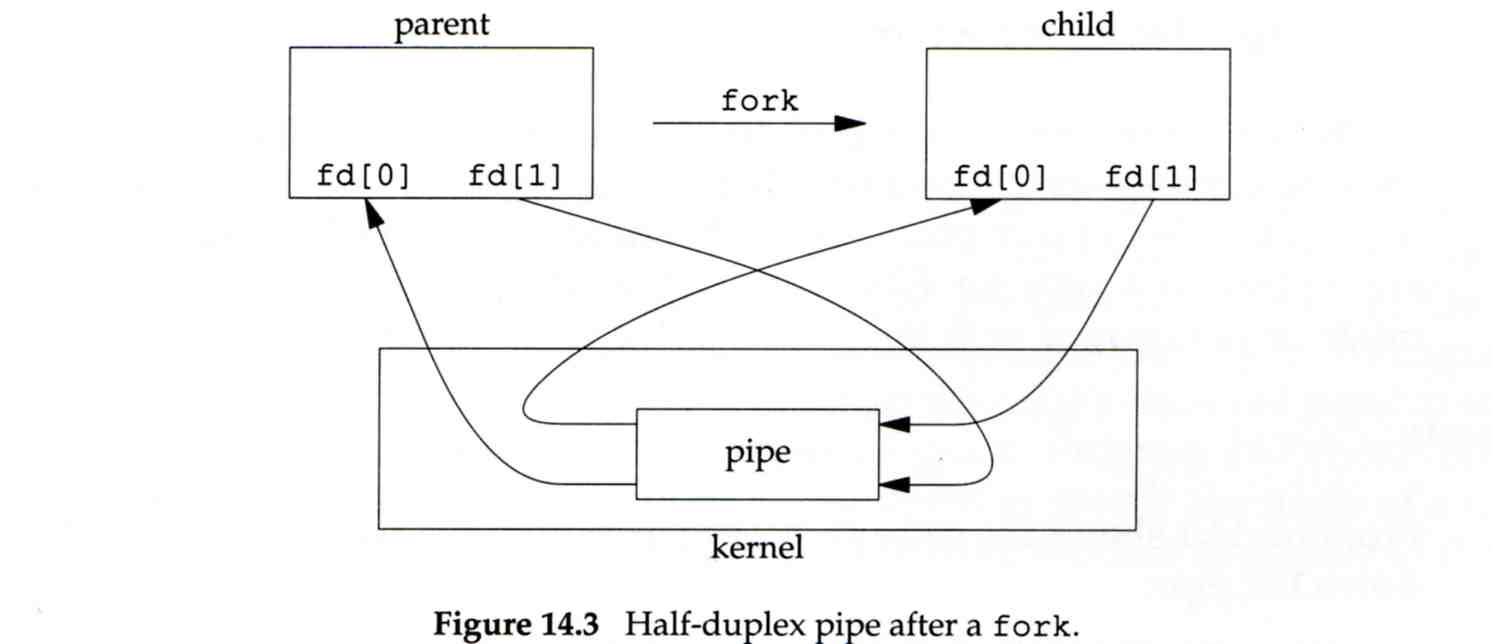 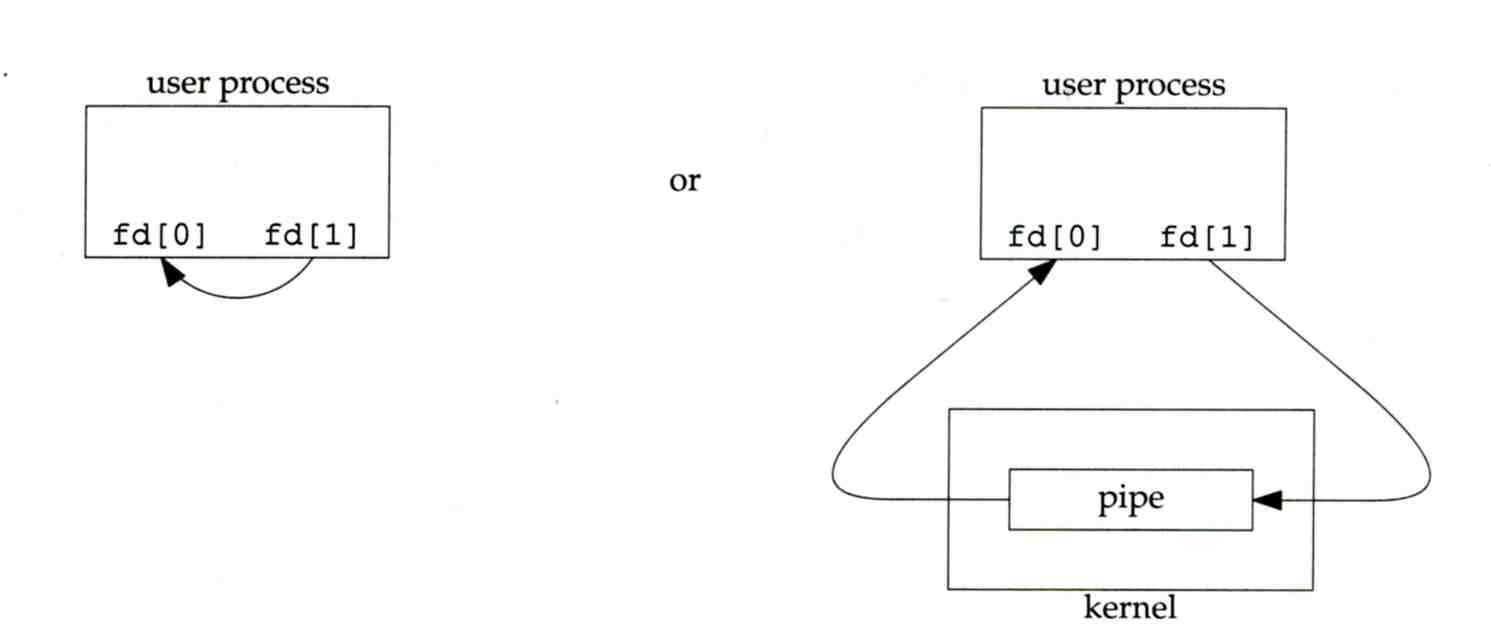 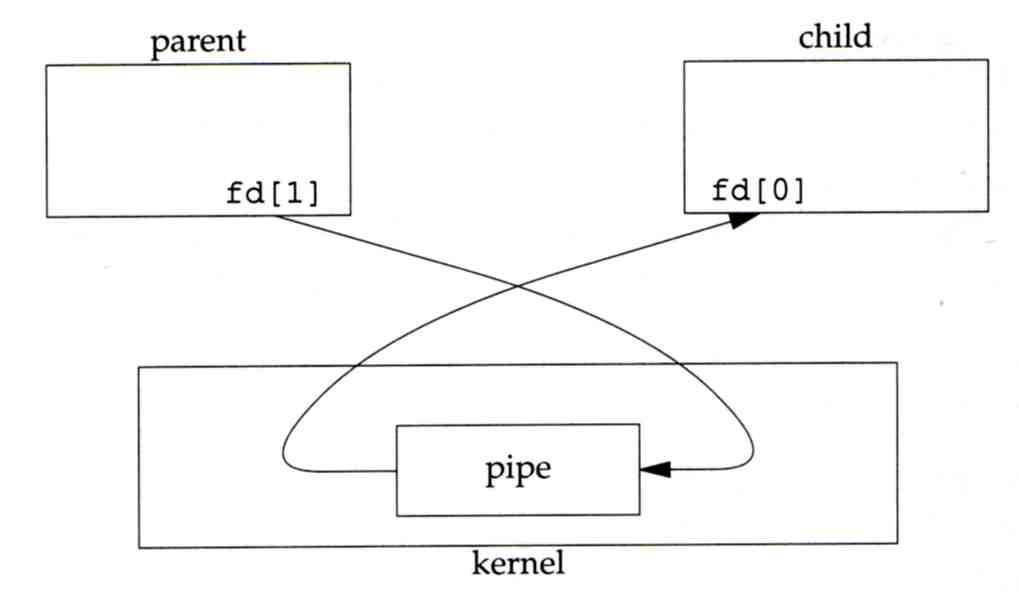 File Types (5)
Named Pipe
$ mkfifo [-m mode] fifo_name ...

$ mkfifo pipe
$ du >> pipe
(another process)
$ sort -n pipe
File Types (6)
Symbolic Link
A file which points to another pathname
% ln -s ori-file soft-file
Like “short-cut” in Windows
inode and file (1)
inode
A structure that records information of a file
You can use “ls -i” to see each file’s inode number
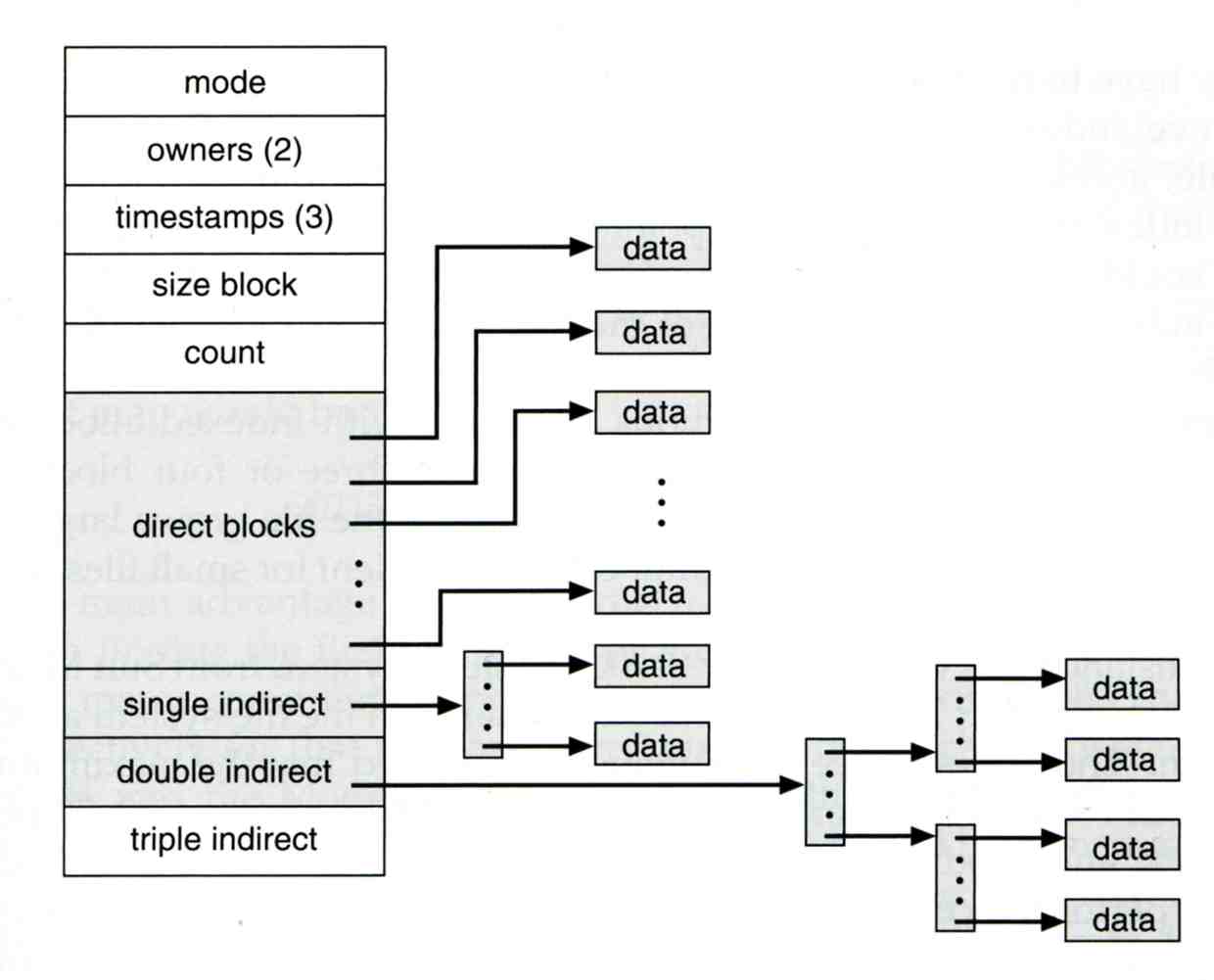 liuyh@NASA ~ $ ls -i 
19255327 public_html
inode and file (2)
Filesystem
Boot blocks
Super block
Inode list
Data block
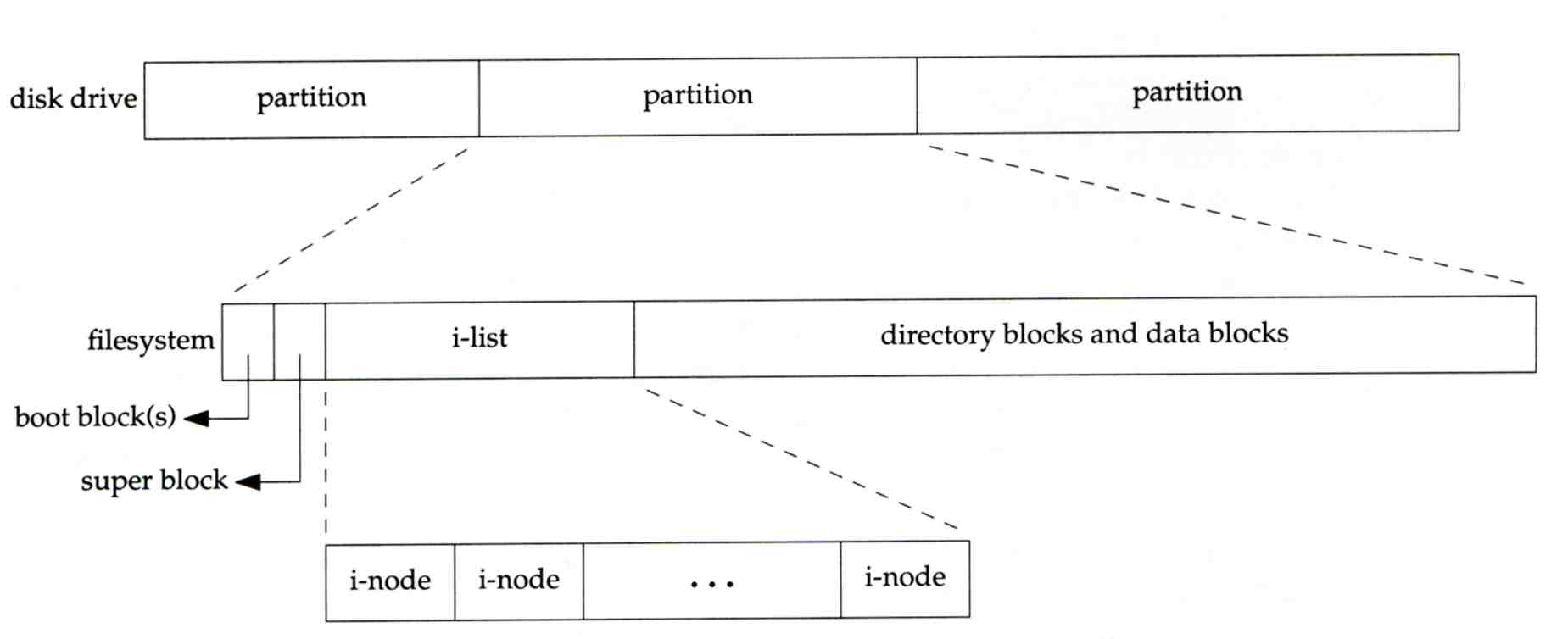 inode and file (3)
More detail of inode and data block
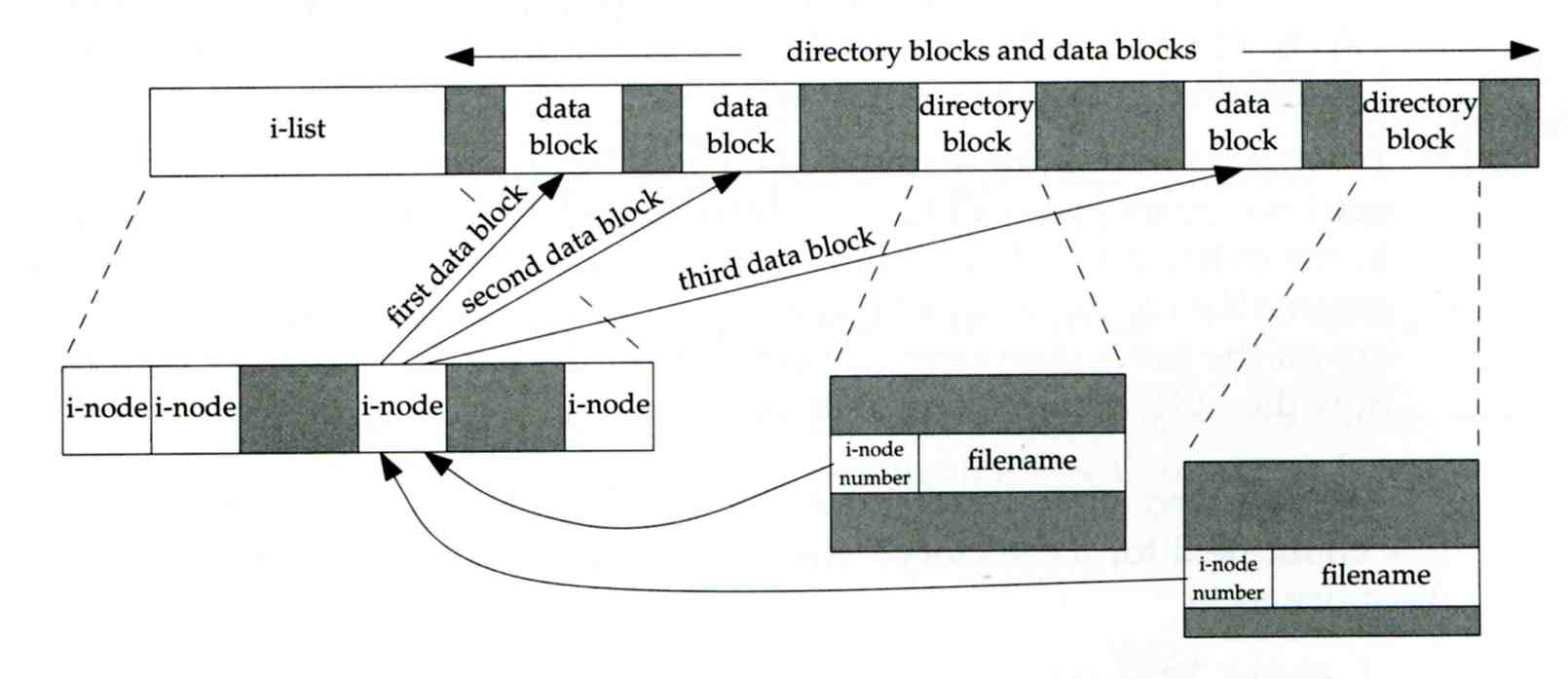 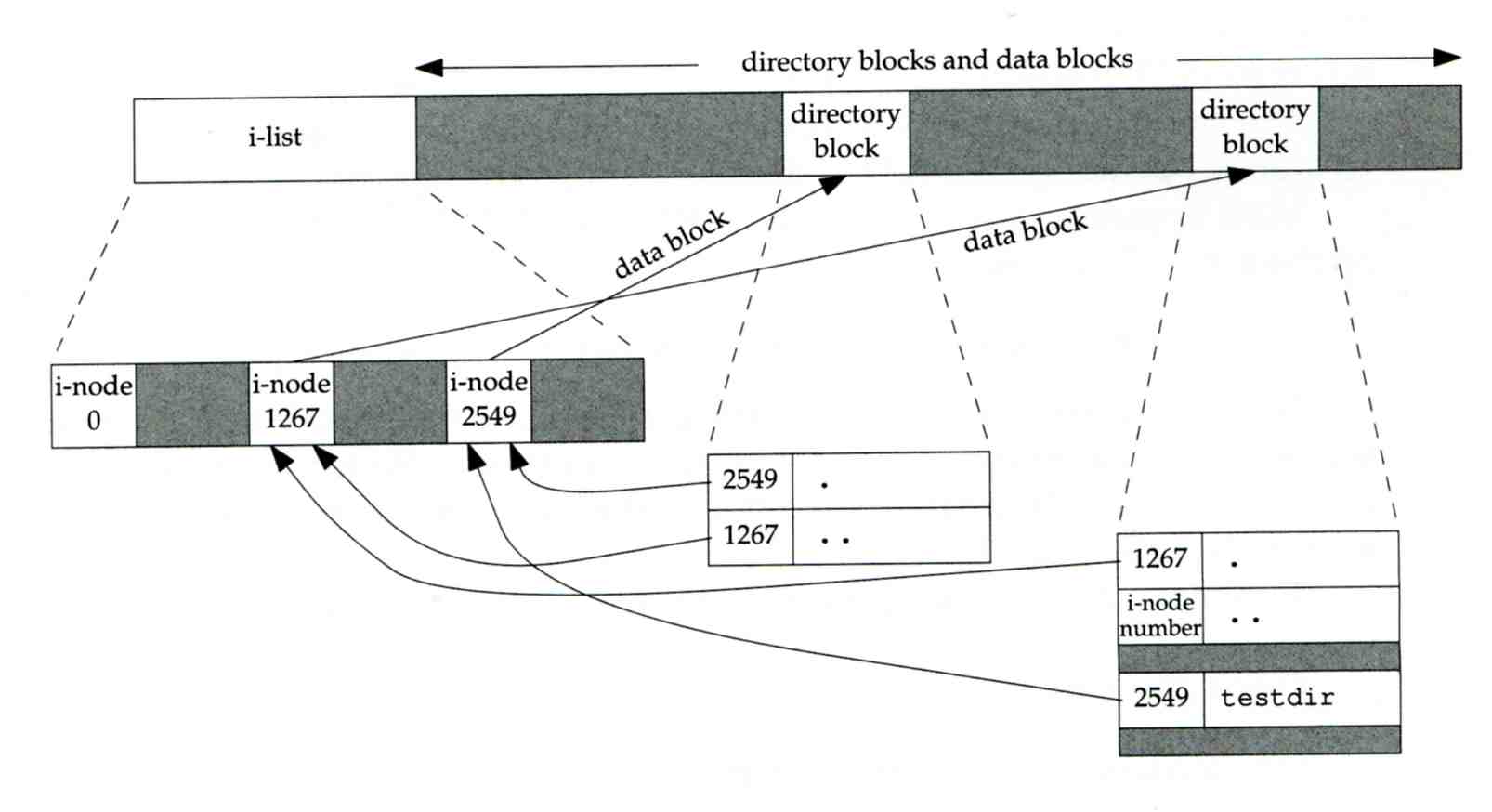 testdir
liuyh
/home/liuyh/testdir
inode and file (4)
Example 
.
..
testdir
Hard Link V.S. Symbolic Link (1)
Link
Hard link
associate two or more filenames with the same inode
Must in the same partition
% ln ori-file hard-file
Soft (symbolic) link
A file which points to another pathname
% ln -s ori-file soft-file
Hard Link V.S. Symbolic Link (2)
% touch index
% ln index hlink
% ln –s index slink
File Access Mode (1)
rwx r-x r-x
User, group, other privileges
chmod command
chmod(1), “MODES” section
% chmod  access-string    file
% chmod u+x test.sh
% chmod go-w .tcshrc
% chmod u+w,g-w hehe haha
% chmod –R 755 public_html/
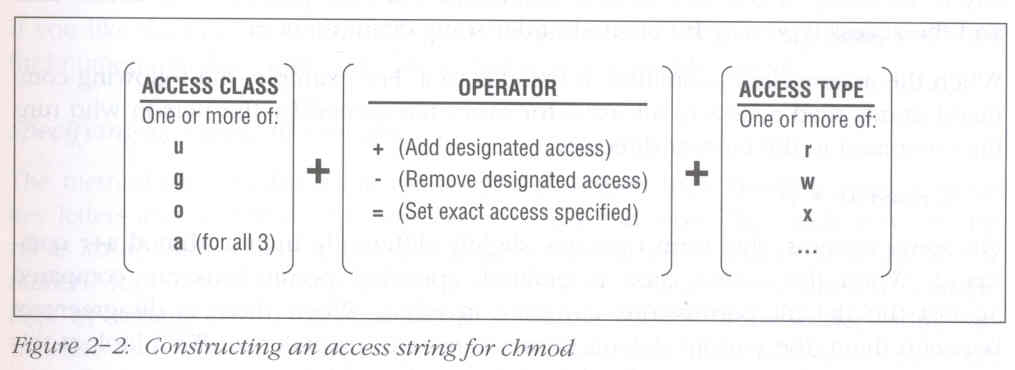 File Access Mode (2)
setuid, setgid, sticky bit
setuid, setgid on file
The effective uid/gid of resulting process will be set to the UID/GID of the file
setuid
passwd, chsh, crontab
setgid
top, fstat, write
setgid on directory
Cause newly created files within the directory to be the same group as directory
sticky on directory (/tmp)
Do not allow to delete or rename a file unless you are
The owner of the file
The owner of the directory
root
File Access Mode (3)
Decimal argument of chmod
setuid: 4000
setgid: 2000
stiky : 1000
File Access Mode (4)
Assign default permissions: umask
Shell built-in command
Inference the default permissions given to the files newly created.
The newly created file permission:
Use full permission bit (file: 666, dir: 777) xor umask value.
Example:
File Protection
Changing File Owner
Changing File Owner
Commands:
chown	-- change user owner
chgrp	-- change group owner
Change the file ownership and group ownership
% chown -R liuyh /home/liuyh
% chgrp -R cs /home/liuyh
% chown -R liuyh:dcs /home/liuyh
% chown -R :dcs /home/liuyh
FreeBSD bonus flags
chflags(1)
chflags command
schg		system immutable flag	(root only)
sunlnk		system undeletable flag	(root only)
sappnd		system append-only flag	(root only)
uappend		user append-only flag	(root, user)
uunlnk		user undeletable flag	(root, user)
…
ls -ol
liuyh@NASA ~ $ ls -ol /libexec/
total 1034
-r-xr-xr-x  1 root  wheel  schg 238472 Sep 21 12:50 ld-elf.so.1*
-r-xr-xr-x  1 root  wheel  -    238512 Jul 24 17:15 ld-elf.so.1.old
-r-xr-xr-x  1 root  wheel  schg 212204 Sep 21 12:51 ld-elf32.so.1
-r-xr-xr-x  1 root  wheel  -    212248 Jul 24 17:17 ld-elf32.so.1.old